Module 5  Unit 2
It describes the changes in Chinese society.
WWW.PPT818.COM
Lead-in
Enjoy some pictures.
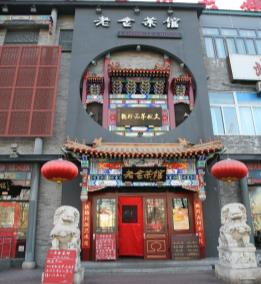 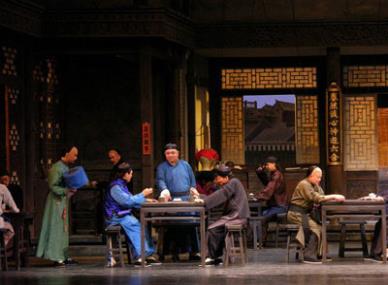 Lao She’s Teahouse
customer
Presentation
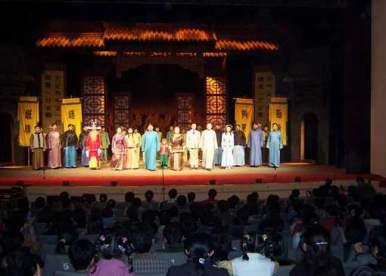 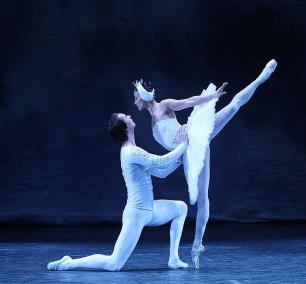 act  n. (戏剧、歌剧或芭蕾舞的)一幕
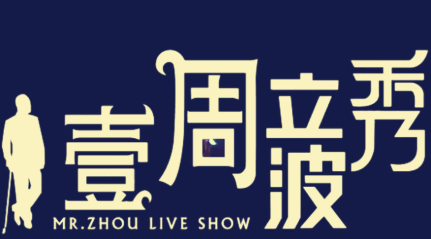 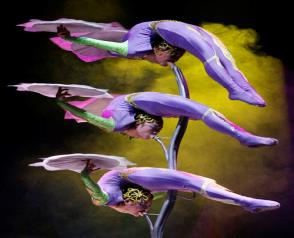 show   v. 展示；显示   n. 演出；表演
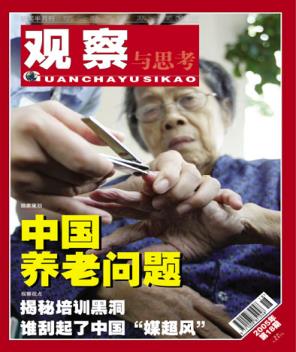 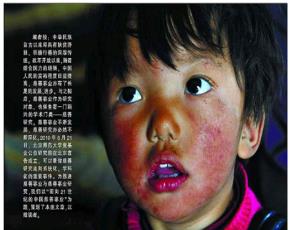 Chinese society
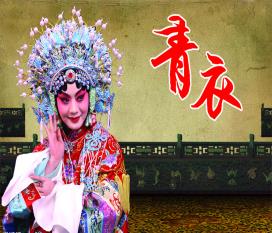 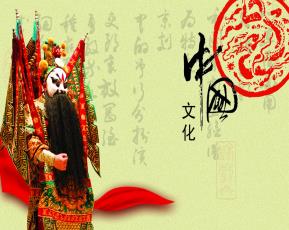 the Beijing Opera
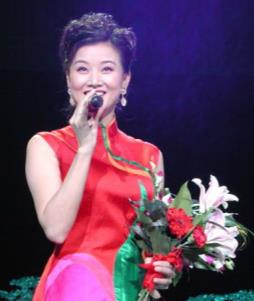 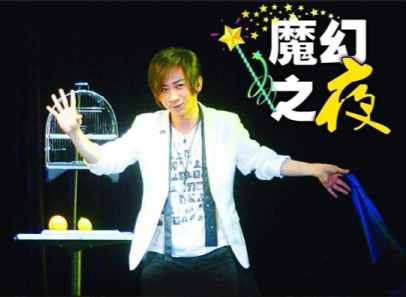 magic shows
traditional music
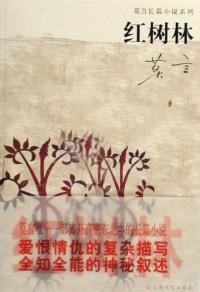 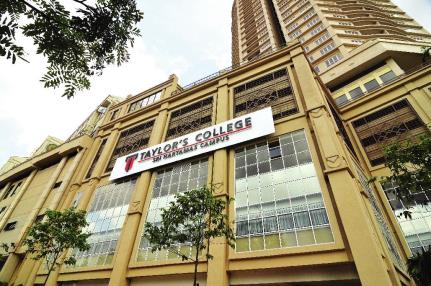 college  
n. 大学；学院
novel  
n. (长篇)小说
Words and expressions
act

show
common
twentieth
describe  
society
n. (戏剧、歌剧或芭蕾舞的)一幕
v. 展示；显示   
n. 演出；表演
adj. 普通的；一般的
num. 第二十
v. 描写；描述
n. 社会
head teacher
college  
novel  
name
if
magic
校长
n. 大学；学院
n. (长篇)小说
v. 给……取名；给……命名
conj. 如果；若
adj. 魔术的；戏法的
Language points
1. … and was named “the People’s Artist”. Lao She is one of the greatest Chinese writers of the twentieth century.
（他）被誉为“人民艺术家”。老舍是20世纪中国最伟大的作家之一。
name 在这里是动词，表示“命名”；name 还有“任命”的意思。
e.g. Lili was named as captain of our English studying team. 
李丽被任命为我们英语学习小组的组长。
2. If you like the Beijing Opera, traditional music or magic shows, you can enjoy them at the teahouse.
如果你喜欢京剧、传统音乐或魔术表演，你可以在这家茶馆里欣赏到它们。
句中的them是代词，代指前半句中提到的 Beijing opera, traditional music or magic shows，因为这些是复数，故用them。
e.g. Has anyone seen his books? He can’t find them anywhere. 
有人看见他的书了吗？他到处都找不到。（them指前句提到books）如果前面提到的是单数，后面的代词则用 it。
e.g. Have you seen my cat? I can’t find it. 	你见到我的猫了吗？我找不到它了。
	(it 指前句提到的cat，因为cat是单数，	故用it。)
3. Lao She Teahouse gives a warm welcome to everyone from all over the world.
	老舍茶馆热情地欢迎来自世界各地的人们。
give (sb.) a … welcome 意为“对(某人)表示…… 欢迎”。
e.g. 
Beijing gives a warm welcome to people from all over the world. 
北京热情地欢迎来自世界各地的人们。
Jim gave her a cold welcome. 
吉姆对她冷淡。
Practice
Work in pairs.
Ask and answer the questions about Lao She.
1. What do you know about Lao She?
2. What are his most famous books and plays?
3. What’s special about Lao She’s Teahouse?
Lao She (1899-1966) was one of the most renowned contemporary Chinese writers, famous for his novels and plays. His works have been translated into over 20 foreign languages.
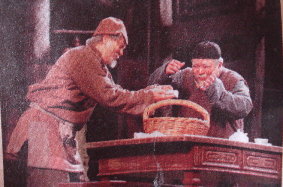 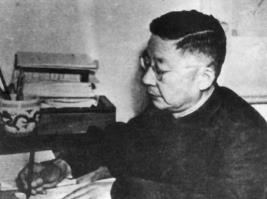 Listen and read
Read the passage and match the headings with the paragraphs.
a) Lao She Teahouse
b) The story of Teahouse
c) Lao She
1. ________________
2. ________________
3. ________________
b   
c   
a
Complete the timeline with information about Lao She.

1957  ______________________________
1924  ______________________________
1918  ______________________________
          ______________________________
          ______________________________
1913  ______________________________
1899 born in Beijing
Lao She
wrote Teahouse
left home and went to England
finished the teacher’s school and became a head teacher of a primary school
went to a teacher’s school
Complete the passage with the words in the box.
Blank filling
Lao She’s play, Teahouse, has three acts. It describes the life of Wang Lifa and the changes of the lives of (1) ___________ people in Chinese
common
(2) ________ in the first half of the twentieth (3) ________. 
    Lao She went to a teacher’s school in Beijing, taught in London and later returned to China. He is one of China’s greatest (4) ________. 
    Come to Lao She Teahouse in Beijing (5) ______ you like the Beijing Opera, traditional music or (6) _______ shows.
society
Blank filling
century
writers
if
magic
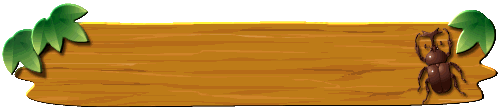 Learning to learn
Conclusion
When you read a passage, remember to look at its title, the paragraph headings and the photos if there are any. They will help you understand the main ideas.
Writing
Complete the table.
In Beijing.
It starts at the end of the 19th century and finishes over 50 years later.
It tells the changes in Chinese society over 50 years.
It shows the lives of common people in China.
Write sentences about Teahouse with the information in Activity 5. Use the passage in Activity 2 to help you.
The story of Teahouse takes place in Beijing. ____________________________ ___________________________________ ___________________________________
Now join the sentences. Write a passage about Teahouse.
The story tells the changes in Chinese society over 50 years….
Practice
完成句子:
1. 他们决定星期天去老舍茶馆看魔术表	演。
	They __________________ a magic 	show at Lao She’s Teahouse on Sunday.
2. 他们希望能再回到大自然。
	They ______________ to the nature.
decided to watch
hope to return
3. 这个悲伤的故事发生在十年前。
	This sad story __________ ten years ago.
4. 我们将热情欢迎来自世界各地的人们。
	We’ll __________________________ 	everyone from all over the world.
5. 我们正努力提高我们的英语。
	We _____________________ our English.
took place
give a warm welcome to
are trying to improve
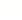